Critical Theory rooted in neo Marxism and PostmodernismBS Education-IIIPhilosophy of Education (EDU-203)
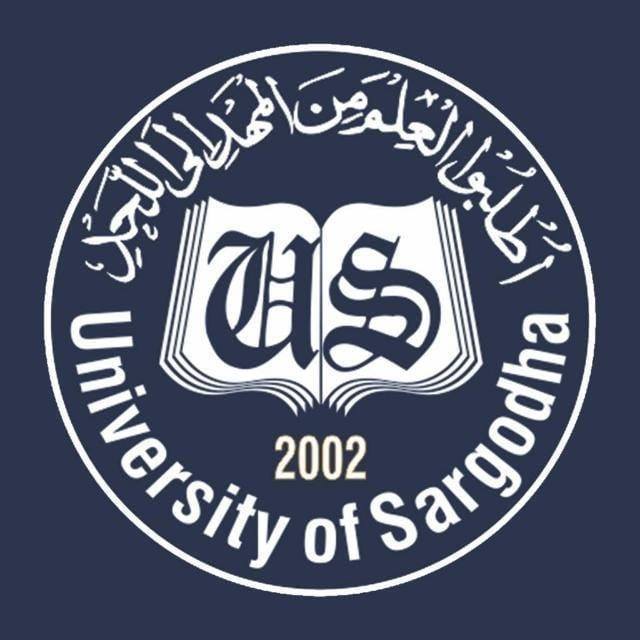 Department of EducationUniversity of Sargodha
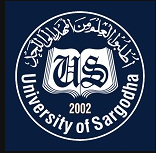 Submitted by:              
                06 Hifsa Chauhdary            
                10  Azizullah  
                51   Muhammad Usman 
                11   Muqaddas Fatima
BS Education 3
Self Support
Philosophy of Education
2019-2023
What is critical theory?
A philosophical approach to culture, and especially to literature, that considers the social, historical, and ideological forces and structures which produce and constrain it.

Critical theory  is an approach to social philosophy which focuses on providing a reflective assessment and critique of society and culture in order to reveal and challenge power structures.
Aims of critical theory:
Emancipation:
 Marx pointed out that capitalism was a union of contradictions. It gets “freedom through exploitation, wealth through impoverishment, advance in production through restriction of consumption, so that the very structure of capitalism is a dialectical one: every form and institution of the economic process begets its determinate negation and the crisis is the extreme form in which progress means ‘freeing … man from superstitious belief in evil forces in demons and fairies, in blind fate’, in short, the emancipation from fear ”.
Necessary but not sufficient condition for revolution:
Only theory is not the sufficient condition for revolutionary change. Admittedly, all the scholars of Frankfurt School believed that theory is the primary source of revolutionary change but it is not sufficient. Practice follows the truth. Theory should not be an armchair exercise. Theorists should have the potential to practice it. And, therefore, in order to bring revolution, theory should motivate change.
Aims of critical theory:
Stress on consumerism:
Most of critical theorists have admitted that capitalism is very clever and has satisfied many proletariat needs. As a consequence, consumerism has increased among proletariat. But, the critical theorists also argue that increased consumerism does not compensate the proletariat for the alienation of their labour power, and especially monopoly capitalism. 
As a mater of fact, capitalism has given false belief among the proletariat that they were exercising real choices in the purchase of commodity. Actually, the consumers have been made victims of created needs and not the real needs.
Curriculum:
The Critical Pedagogy and the School Curriculum:
The critical pedagogy as conceived by the critical theorists considers the following characteristics for the school curriculum: 
 The school curriculum and social changes:
 Kardoz (2009) quotes Giroux when saying that teachers must be not only voices of opposition in schools but also in the communities. He believes that theories that do not regard schools as places for social changes and the interaction between different groups and individual who have their vested interests must be discarded
Curriculum:
The Social and Political Participants:

The school curriculum must enable students to become socio-politically active members of the community. The students must stand for what is right and resist the oppressors. There are subjects such as sociology, social sciences, and history that must be the platform of free discussion and sharing views. These discussions need to be unbiased to become the training ground for the social and political leaders and social activists
Curriculums:
Curriculums and the Critical Theory

The critical theory holds that teachers live within the framework of social, political and cultural relationships. This framework reflects certain degree of variety; therefore, the school curriculum should be designed on the basis of diversity. The followings are the main components of the school curriculum according to the critical theory (Goutek, trans. Pakseresht, 1388, p. 481): 
• The formal curriculum- consisting of the common skills and usual subjects.
 • The hidden curriculum- consisting of the values, views, and behaviours.
Curriculums and the Critical Theory
The formal curriculum, which safeguards the current run of affairs, consists of the usual school subjects such as literature, Geography, and social sciences. It advocates the existing power structure and provides students with the knowledge that is a social construct.  
The hidden curriculum emphasizes competition, consumerism, and private ownership to sustain the current socioeconomic conditions. The following section reviews what the critical theorists have said on the concept of the hidden curriculum
Curriculums:
Curriculums and the Critical Theory
Philip Jackson first used the term “The Hidden Curriculum” in his book entitled “ Living in the Classroom”(1986) as he introduced education as the process of becoming a social being (Wikipedia, 2007). 
The following factors form the hidden curriculum: 
• School Rules and Regulations 
• Personal Interactions
 • Teachers and Student Relations 
• Teaching Practices and the hidden curriculum relationship
Curriculums and the Critical Theorys
The hidden curriculum consists of the messages that teachers, books, educational resources, and even school administration convey to the students. These messages conveyed by the teachers who have no awareness of their function
 Apple has stated that hidden curriculum includes a set of rules and subjects that construct power relationship and institutionalize them among students (Apple, 1979).
Educational Implications:
First stage: 
Critical Theory is constructed by its positive utopianism: “ a vision of better reality, which overcomes the present oppressive reality. This transformation of utopia becomes the arena of today’s praxis” (Horkheimer, 1985) Its aim is to “building a new world” (Horkheimer, 1985)
Educational Implications:
Second Stage: 
 The second stage can be described as philosophical pessimism. 
He explicitly dissociate himself from the Marxian tradition. 
 He dissociate himself from the tradition which believed in the possibility of “the good society”, wherein not only social relations but also thought itself could be elevated. 
He abandons the revolutionary project. 
 As long as there is room for liberty, collective violence will continue to rule.
Educational Implications:
His pessimism is not a preview for escapism, it is a new setting for the realization of the principle of hope and for the struggle over potential counter-education. 
 Horkheimer’s later Critical Theory abandons optimism but it is unconditionally Utopian.
Implications for Phillosphy Education
There is a striking difference in value systems of the educational institution, depending on the sector/group that governs it. 
 Learning and activities that facilitate learning will be more authentic. The teachers are expected to be judicious in formulating activities that tailor-fit the interests and the context of their students.
Implications for Phillosphy Education
The teaching of the nation’s history, language, and system of government will be more deliberate. The subject matter will go beyond the facts, and will require the students to practice critical thinking. The concept of pantayong pananaw that explores the Philippine identity is also worth applying in the teaching of history and language.  Teachers are expected to be empowering and to be facilitators of change for their students. Partnerships between schools and private/multi-sectoral organizations or local communities are established. This is especially seen in the Alay Kapwa and NSTP programs implemented by other schools.
Proponents of Critical:
ANTONIO GRAMSCI 
Born on January 22, 1891 in Italy -Most important Marxist of the 20th century -known for his concept of cultural hegemony- maintaining the state of capitalist country. -He was clear that the transformation from capitalism.
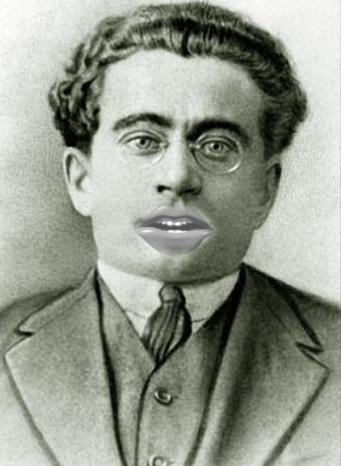 Proponents of Critical:
MAX HORKHEIMER 
Max Horkheimer (1895–1973) was a leader of the so-called “Frankfurt School”
In 1916, his manufacturing career ended and he was drafted into World War. After World War I, he enrolled Munich University, where he studied philosophy and psychology. After university, Horkheimer moved to Frankfurt am Main, where he studied under Hans Cornelius.
Proponents of Critical:
IVAN ILLICH 
 Ivan Illich was born in Vienna.  - Illich's concerns around the negative impact of schooling hit a chord - and he was much in demand as a speaker.
Refrance:
www.slideshare.net
www.en.m.wikipedia.org
www.Plato.standford.edu
www.bratannica.com
www.lms.com
www.linkspringer.com
Any question
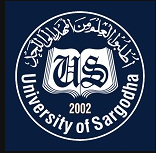 BS Education 3
Self Support
Philosophy of Education
2019-2023

Presented to:
Dr. Ashafque Ahmed shah
Submitted by:              
             06 Hifsa Chauhdary            
                10  Azizullah  
                51   Muhammad Usman 
                11   Muqaddas Fatima